Бүгінгі  сабағымыздың мақсаты:

Білімділік мақсаты:
Қазақстан Республикасының географиялық жағдайы, қалыптасу тарихы

 Тәрбиелік мақсаты: 
 әр оқушының бойында ұлтжандылық қасиеттерін қалыптастыру
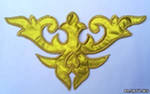 Қайталау сұрақтары
Қазақстан Республикасы Тәуелсіздігіне қашан қол жеткізді?

Қазақстан Республикасының рәміздері

Қ.Р Президенті

Қ.Р Өндіріс орындары
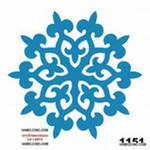 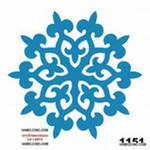 Сабағымызда қарастырылатын сұрақтар
Қазақстан Республикасының тарихы
Қазақстан Республикасының аймағындағы облыстар
Қазақстан Республикасының табиғаты
Тарих толқынында
Керей мен Жәнібек құрған хандық
"қазақ” деген сөз "басы бос – кезбе” деген мағына береді
“Ақтабан шұбырынды, Алқакөл сұлама” оқиғасы (1723-1725ж)
Ұлы Отан соғысы (1941-1945 ж)
1986 ж 16 желтоқсан оқиғасы
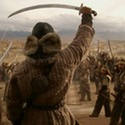 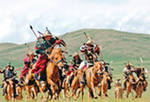 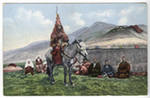 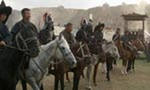 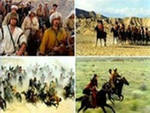 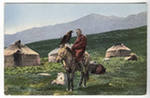 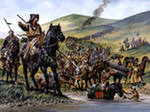 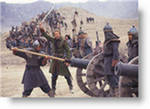 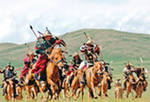 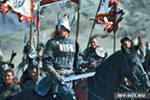 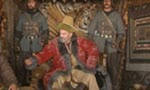 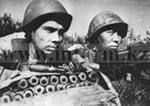 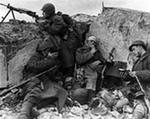 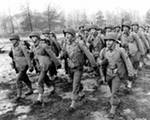 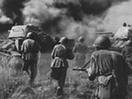 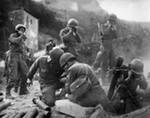 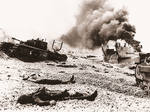 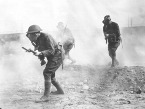 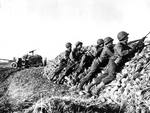 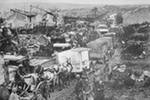 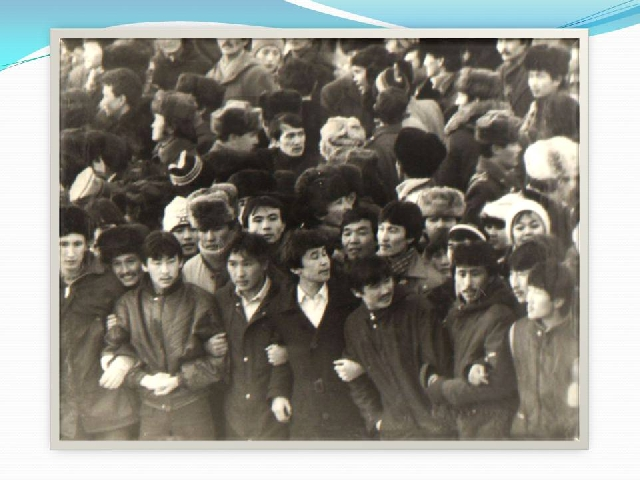 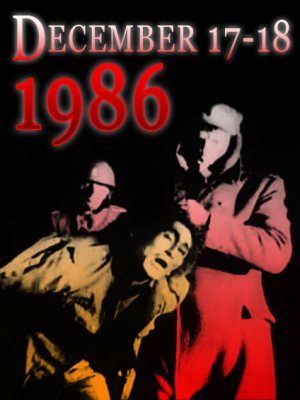 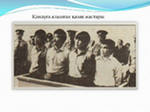 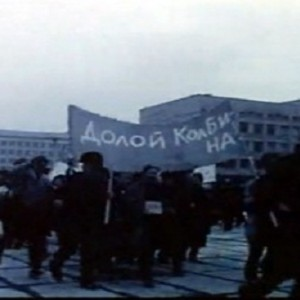 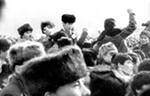 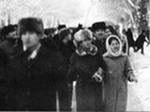 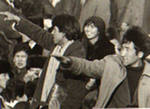 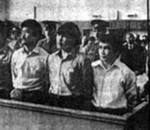 Бүгінгі Қазақстан
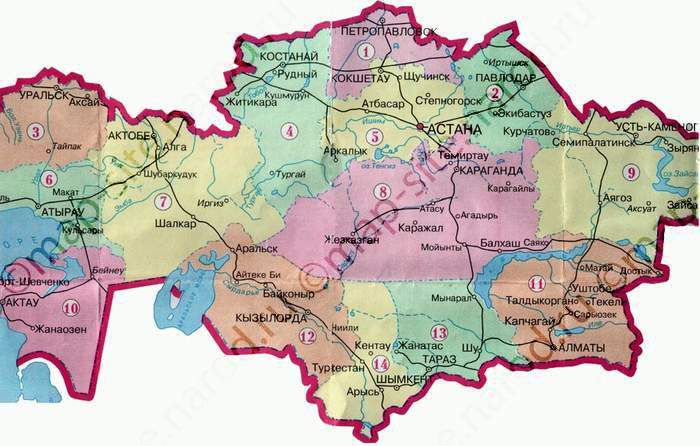 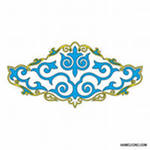 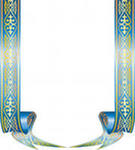 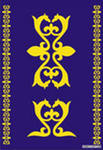